Step 2. Searching the Legislation. Acts – called Legislation or Statutes. (You may use the hardcopies or the online materials
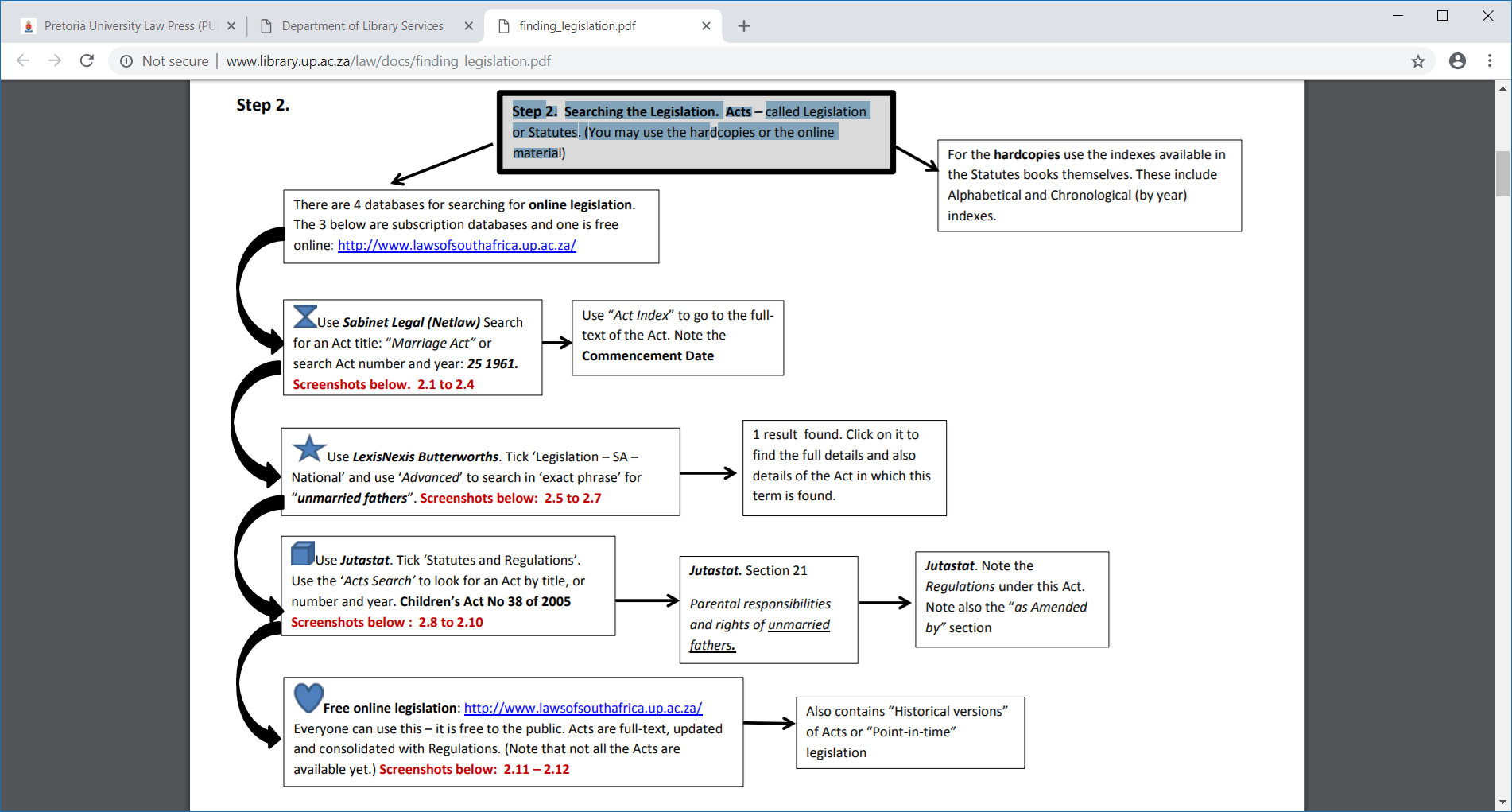 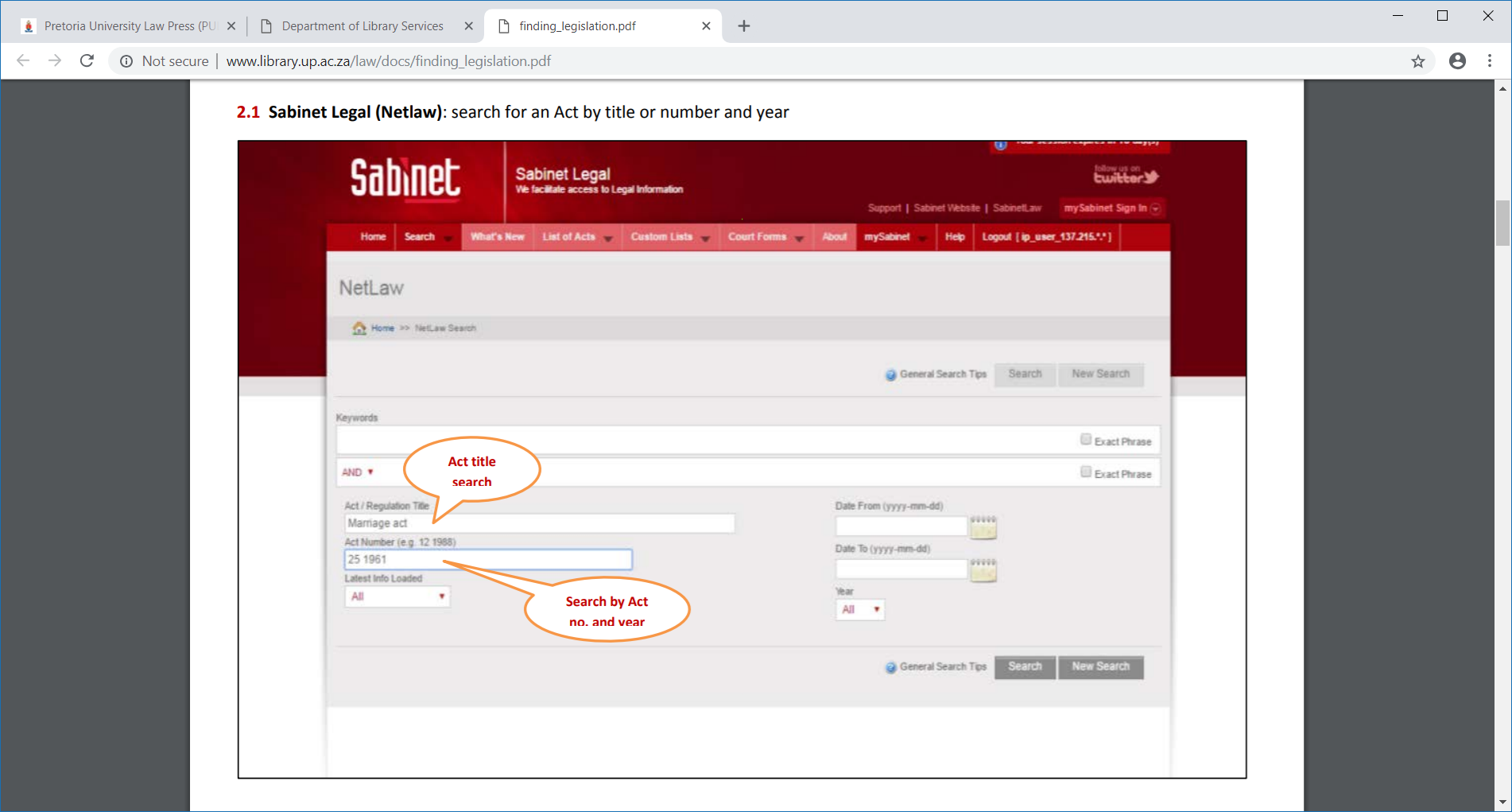 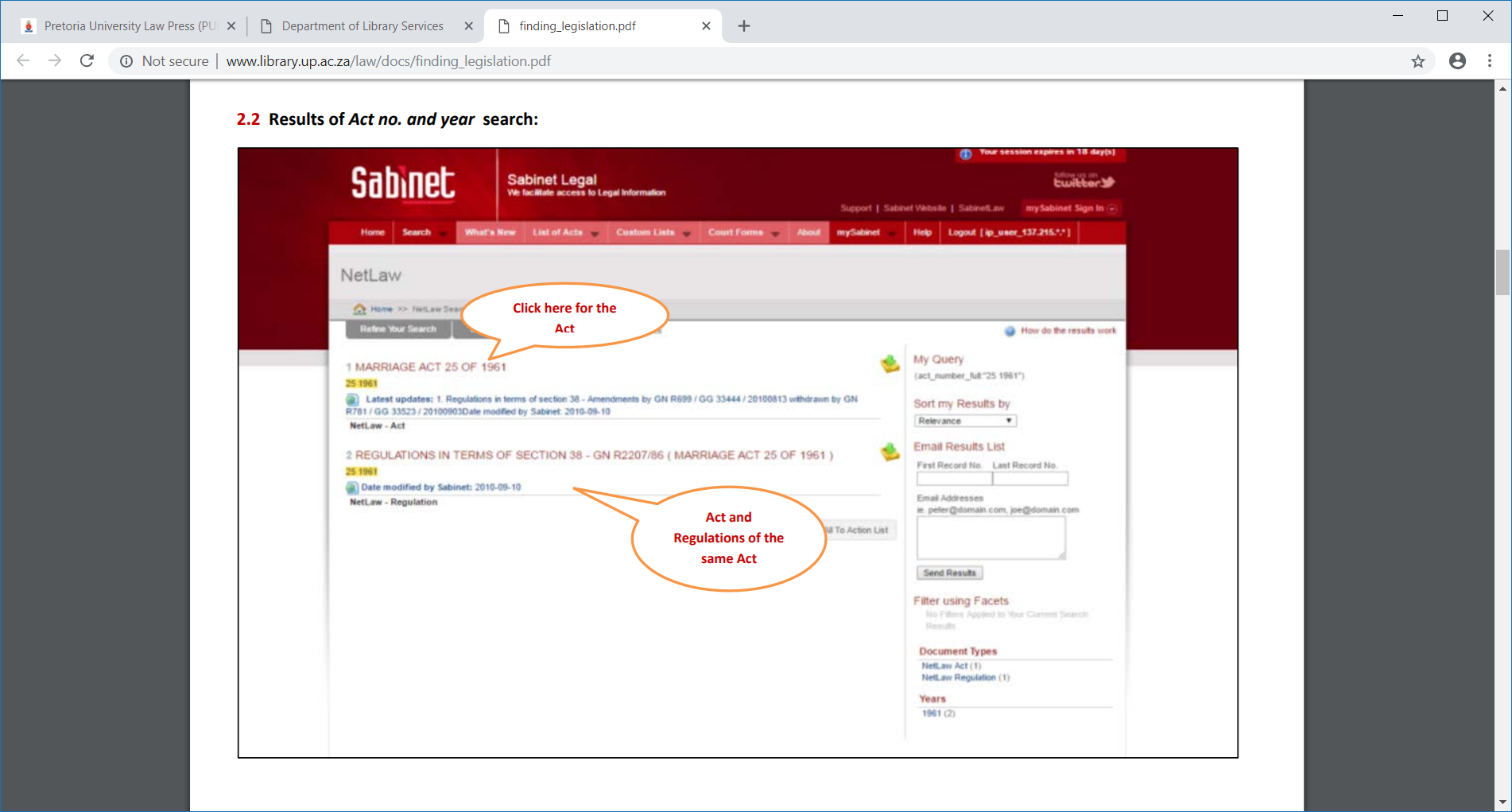 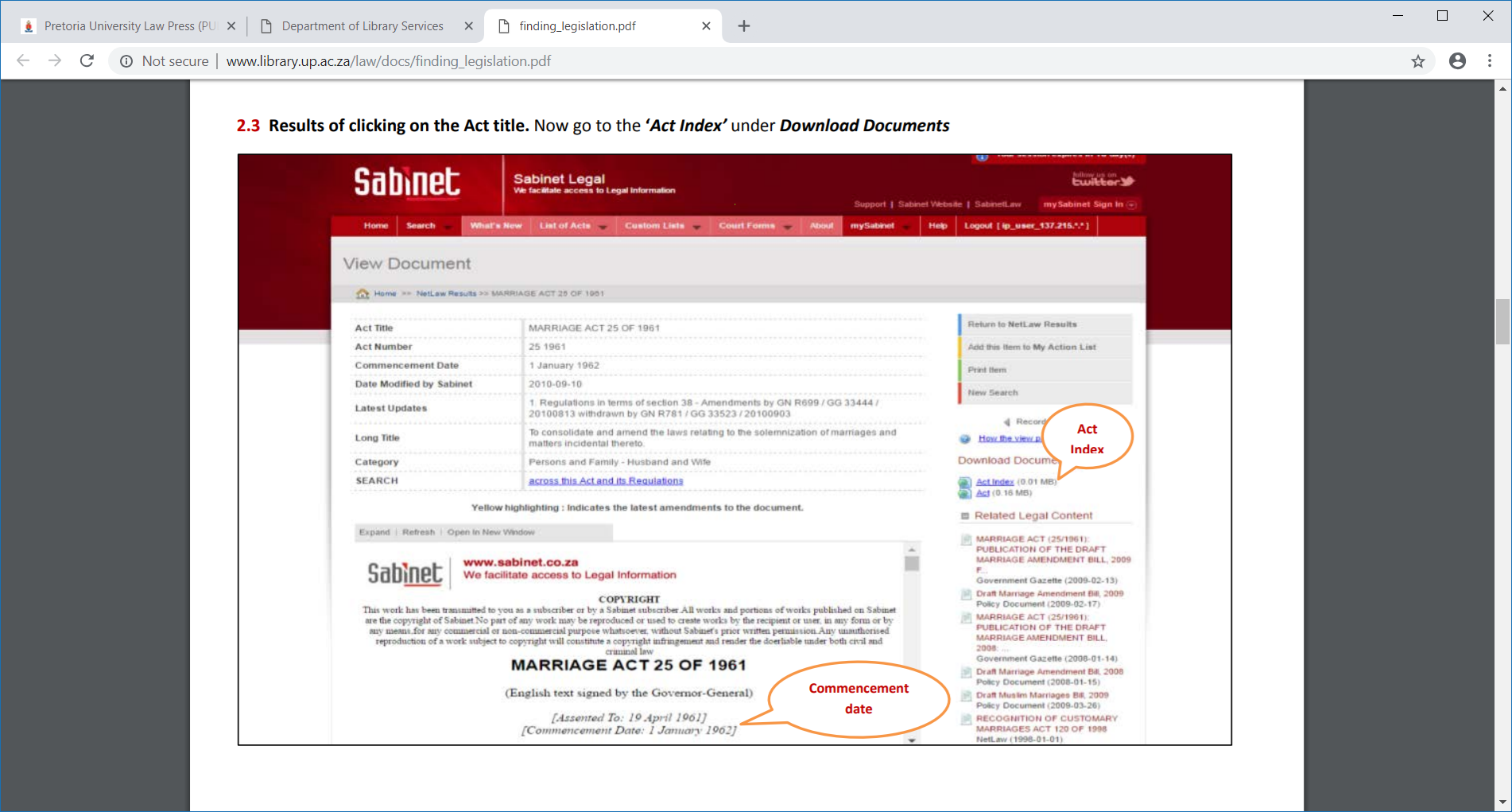 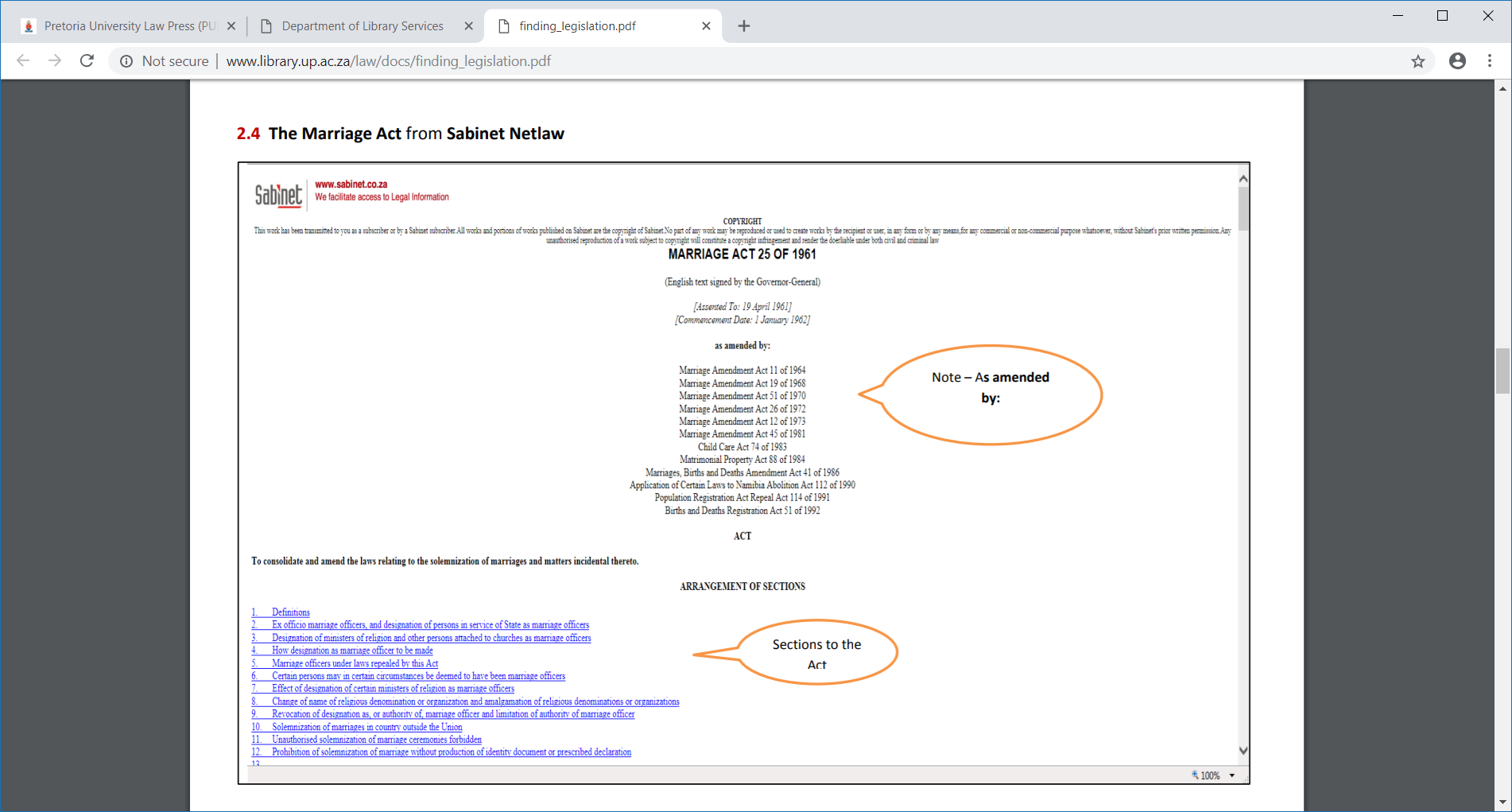 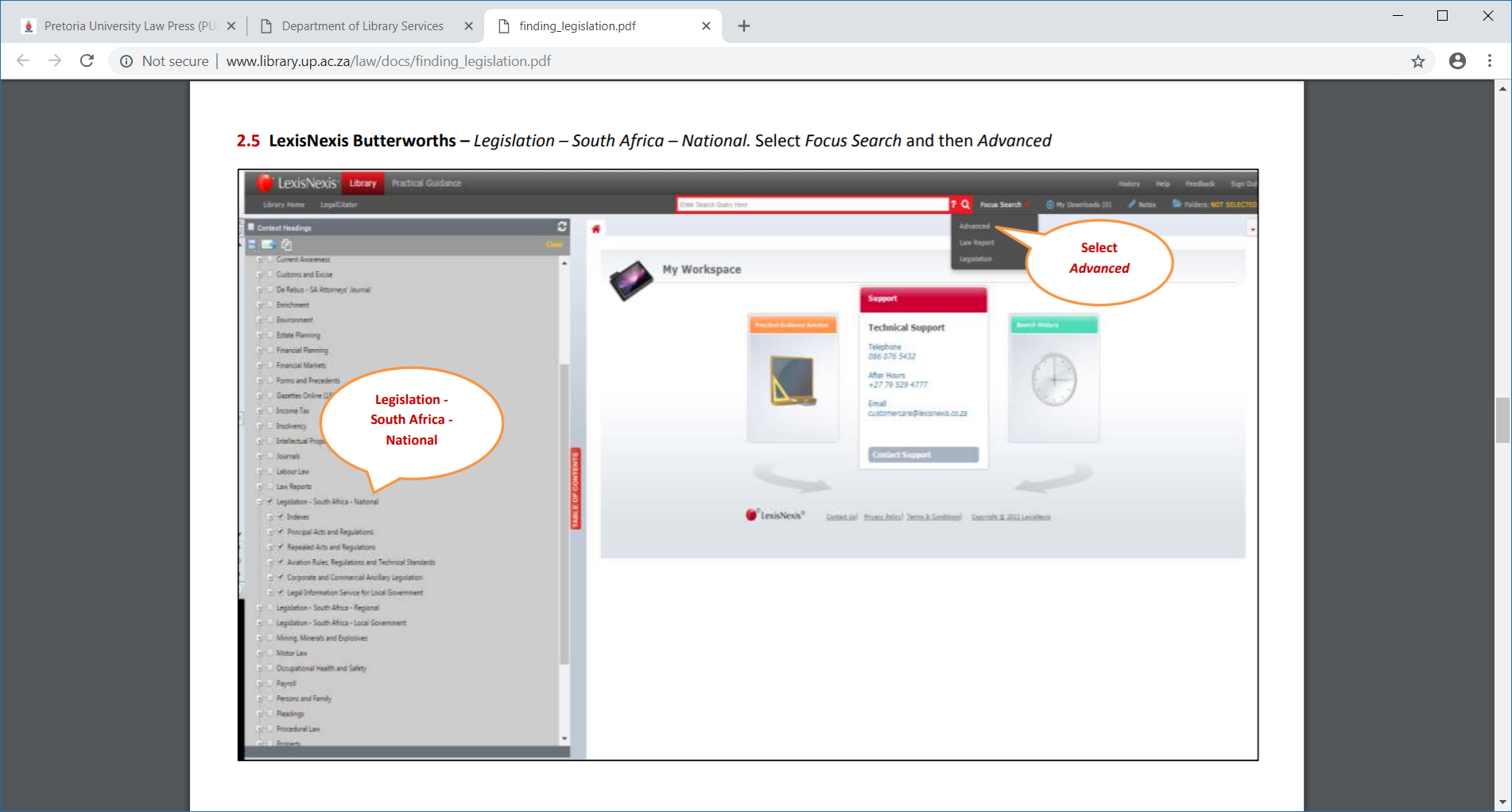 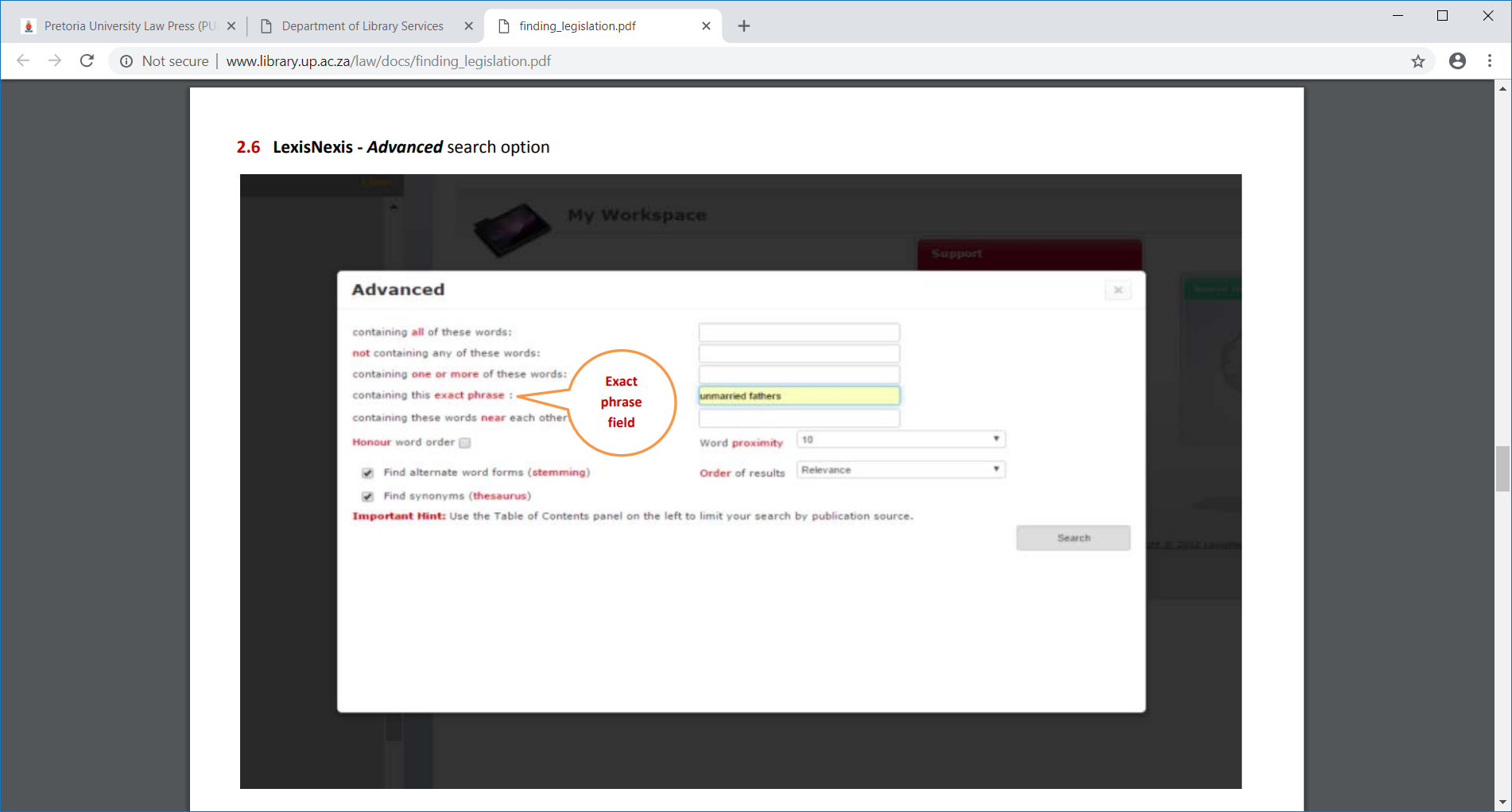 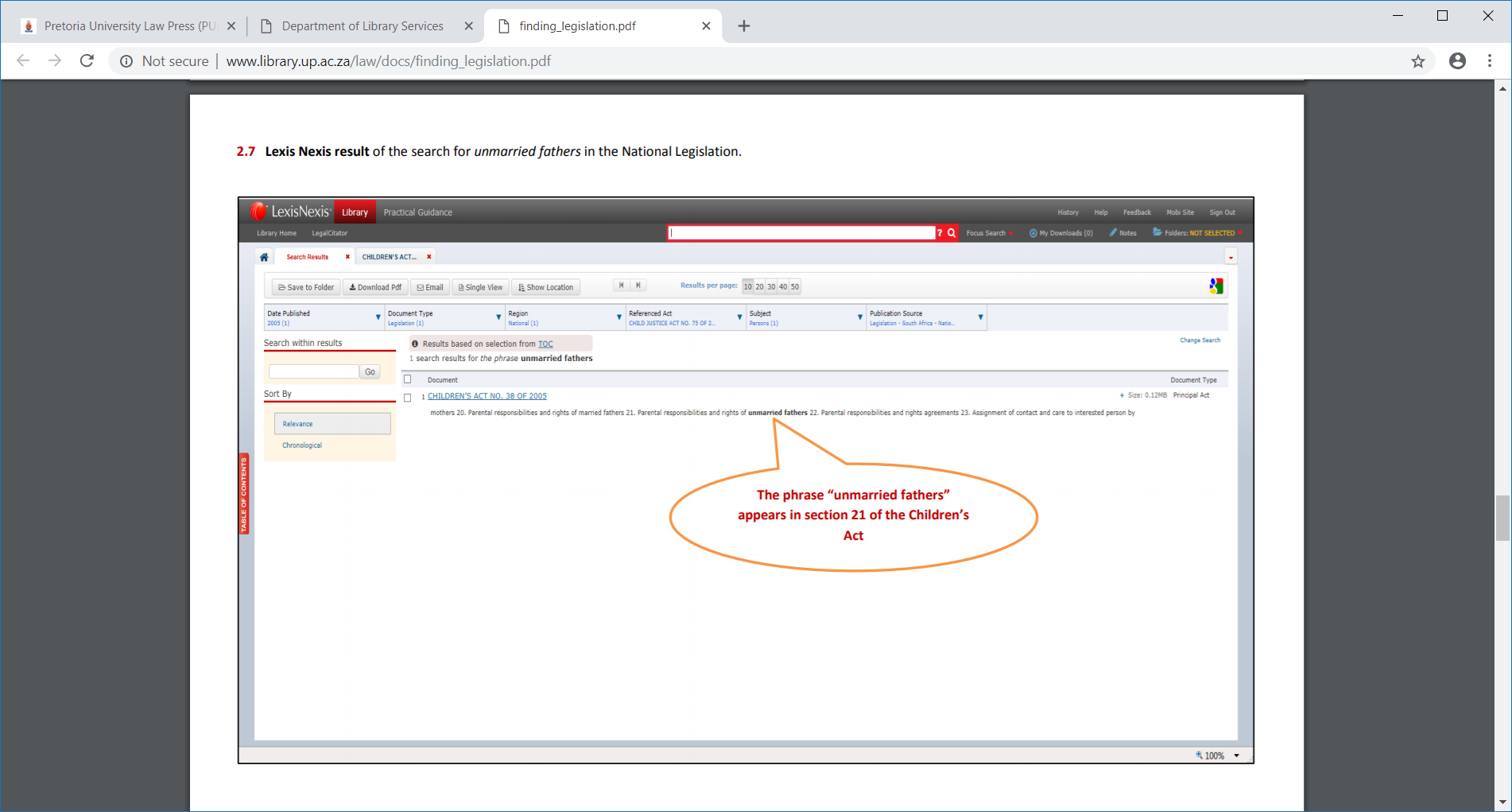 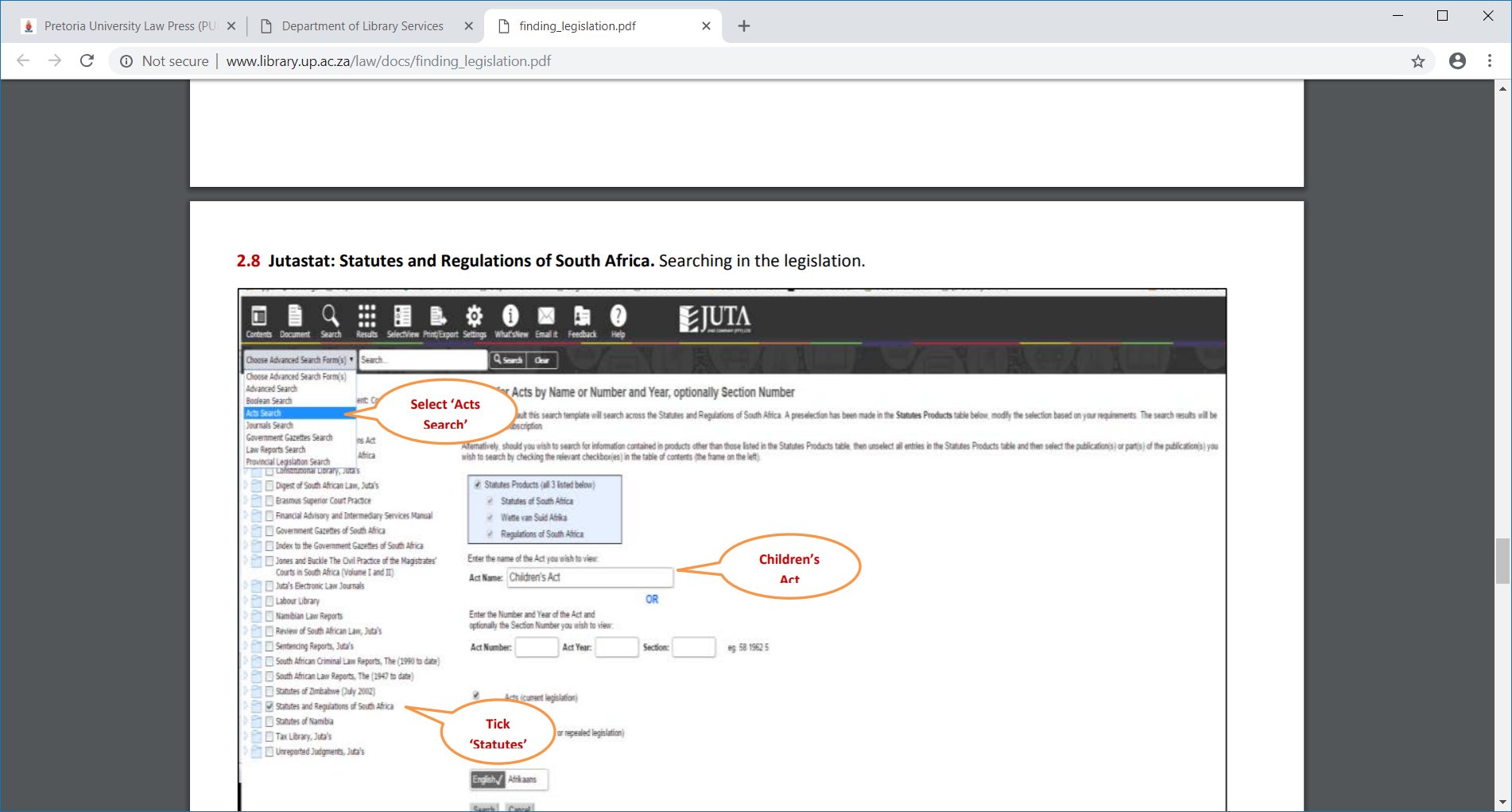 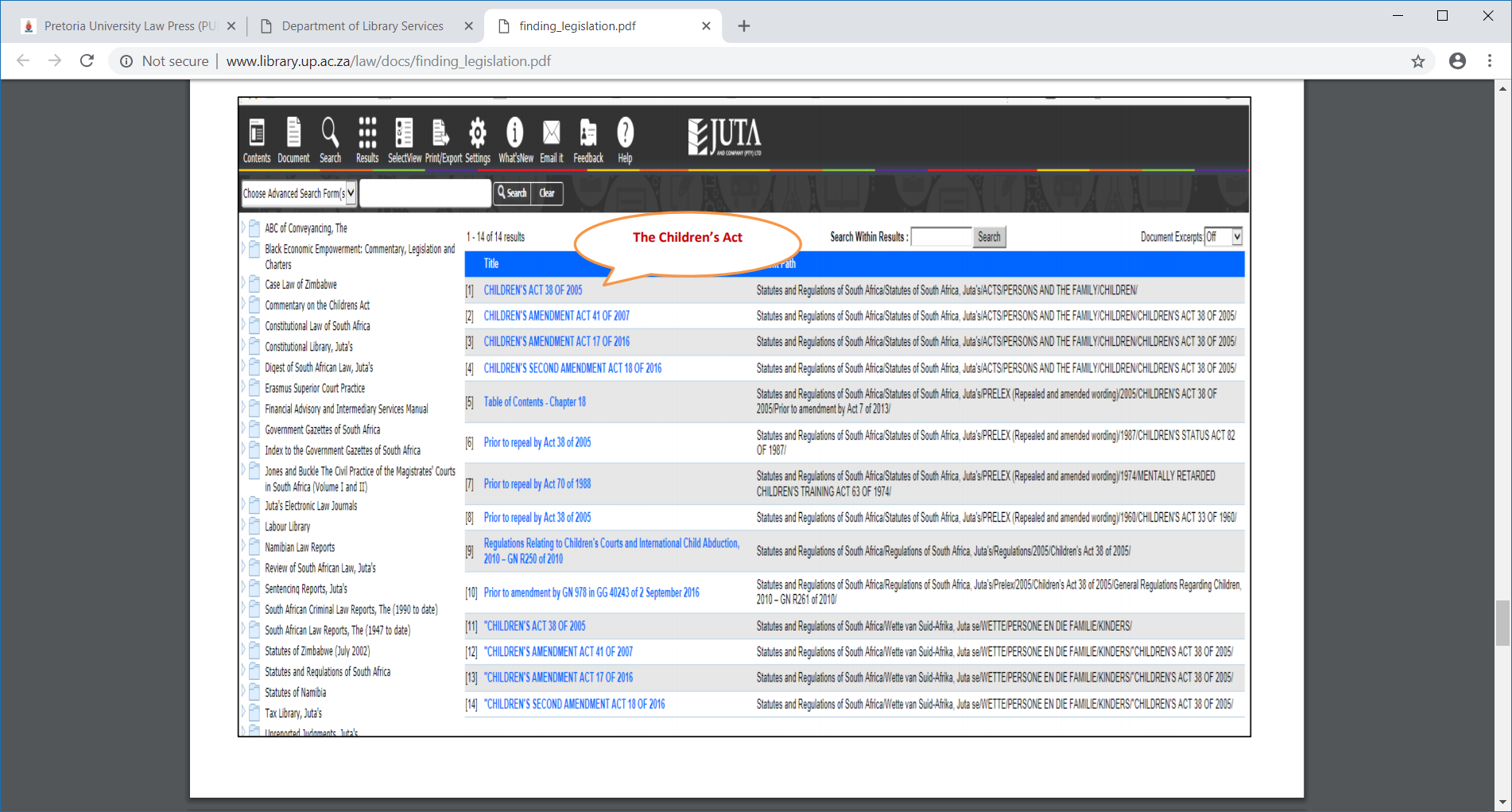 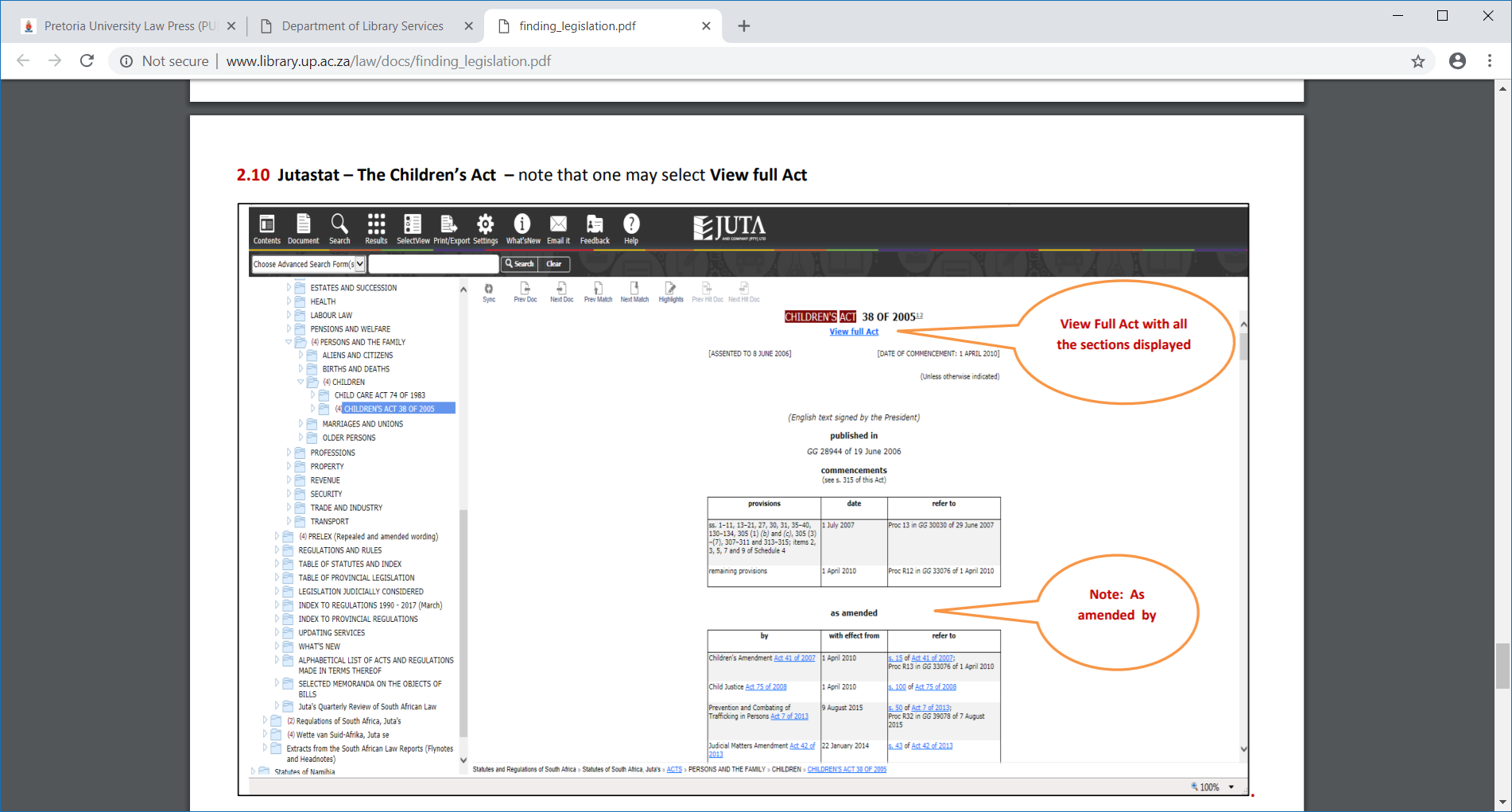 THANK YOU
I would like to give credit to Shirley Gilmore from University of Pretoria Law library for allowing me to use some of her slides in my presentations.